حلول ومعالجات عن التلوث البيئي
م.م. الفت فخري حميد
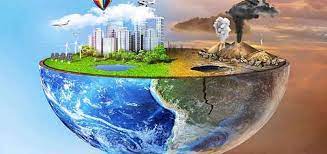 مفاهيم البحث
التلوث البيئي: هو عبارة عن أي تغير في المواصفات الطبيعية لعناصر البيئة الرئيسية على اثر ترسب مركبات كيماوية معقدة يصعب تحليلها في التربة من خلال حركة المياه أو ترسب مواد مشعة اصطناعية تقوم برفع المستوى الإشعاعي للإشعاع الطبيعي بشكل يـؤدي إلـى اضطراب التوازن الطبيعي في العلاقة بين سلامة الحياة للكائنات الحية ومحيطهـا البيئـي الحيوي وهذه العملية تسمى بالتلوث الكيمياوي أو الإشعاعي.
البيئة: هي المحيط الذي يعيش فيه الإنسان والكائنات الحية وتتكـون مـن عناصـر المـاء والهواء والتربة أو الأرض .
توضيح البيئة النظيفة والملوثة
تعد البيئة عنصرا مهما في حياة الإنسان فهي الحيز الذي يمارس عليه كل أنـشطته الإنتاجية والخدمية والتي يستطيع من خلالها تحقيق أهدافه المتنوعة مستعينا بعناصـر البيئـة المختلفة المساعدة على تحقيق تلك الأهداف ومن أهم تلك العناصر (التربة، الهـواء، الميـاه) فضلا عن الموارد الطبيعية المخزونة في أعماق تلك البيئة والتي تشكل عنصر أساسي لكثير من الصناعات فضلا عن كونها تشكل صادرات تعود وارداتها للدخل القومي، وقد واجهـتالبيئة العراقية تحديات مختلفة تمثلت بتحديين أساسيين الأول المتمثل بالاستغلال غير العلمـي وغير المدروس من قبل أفراد المجتمع لتلك الموارد بشكل أدى إلى إحداث إهدار في عناصر تلك البيئة، والثاني جاء متمثلا بما تعرضت له هذه البيئة من خراب ودمار ناتج عن حـروب ألقت بضلالها على تلك البيئة وقد انعكس هذا الضرر الذي أصاب البيئة العراقية على ميـدان التنمية الاجتماعية وعل حياة سكان المجتمع العراقي حيث تأثر القطاع الصحي في جانبيـه الوقائي والعلاجي فالإصابات بالأمراض المختلفة ظهرت بشكل واضـح والتلـوث الهـوائي والمائي والمكاني والتربوي والسؤال الذي يحاول أن يجيب عليه هذا البحث ما هو واقع البيئة العراقية وما هي تأثيراته على ميادين التنمية وحياة السكان.
التلوث البيئي
يصنف التلوث البيئي على أنه ظاهرة غير طبيعية، وضرر يحدث للبيئة وينجم عن عناصر ملوثة تعمل على إحداث العديد من التغيرات السلبية على الطبيعة، ما يتسبب في إحداث نتائج كارثية قد تؤدي إلى تدمير البيئة. ينقسم التلوث البيئي إلى ثلاثة أنواع رئيسية، وهي:
تلوث الماء
تلوث التربة
تلوث الغلاف الجوي
تعتبر هذه الأنواع الثلاثة من أهم عناصر كوكب الأرض، وأي ضرر في أحدها يسبب انحسار هذه الموارد وإحداث خلل في البيئة وتوازنها.
انواع التلوث البيئي
1- تلوث الهواء: أي اختلاط الهواء بمواد ضارة، مثل وقود العادم والدخان، ويسبب تلوث الهواء أضراراً كبيرة على صحة الإنسان والحيوان والنبات، وثقب الأوزون. تُقَدر منظمة الصحة العالمة أن ما يقارب من خُمس العالم يتعرض لأضرار خطرة بسبب الهواء الملوث، ومن أبرزها سرطان الرئة.
2- تلوث الماء: ينجم عن اختلاط المياه النظيفة بمياه المجاري والمياه الكيميائية وغيرها، مما يسبب الأذى للإنسان والحيوان والنبات، ووفقاً لمنظمة الصحة العالمية، يموت سنوياً حوالي 5 ملايين شخص بسبب شرب المياه الملوثة.
3-تلوث التربة: انتشرت ظاهرة تلوث التربة بعد الحروب، وذلك بسبب اختلاطها مع المواد الكيميائية ونفايات الحرب والمشتقات البترولية. أدى هذا النوع من التلوث إلى حدوث خلل في النظام البيئي، حيث تعرت التربة من النباتات وانتشرت ظاهرة التصحر.
صورة توضح تلوث الهواء والماء
صورة توضح تلوث التربة
اضرار التلوث البيئي
بعد الاطلاع على أخطار تلوث البيئة على كوكب الأرض، لا بد لك أن نتساءل، ما هي اضرار التلوث البيئي على الإنسان؟ إليكم قائمة مخاطر التلوث البيئي على صحة الانسان:
- أكدت الدراسات أن المياه الملوثة سببت العديد من الأمراض للإنسان، نذكر منها الكوليرا، والتيفوئيد والجيارديا، كما تسبب المياه الملوثة بالمعادن إصابة الإنسان بالاضطرابات الهرمونية، والسرطان، وحدوث اختلال في وظائف الدماغ.
- يسبب تلوث التربة أخطاراً كبيرة على صحة الإنسان، إذ يعمل التركيز العالي لبعض العناصر المضرة في التربة، مثل الزئبق، إلى إحداث مشاكل دماغية وأضرار في الكلى والكبد. هذا ويسبب وجود البنزين في التربة الإصابة بسرطان الدم.
- يعود السبب الرئيسي لأمراض الجهاز التنفسي مثل الربو وسرطان الرئة إلى الهواء الملوث الذي يستنشقه الإنسان.
معالجة التلوث البيئي
الوعي بالمشكلة
حتى نعالج مشاكل التلوث البيئي علينا أن نحمي كوكبنا، وتقع مسؤولية حماية الأرض على عاتق جميع الأفراد. بدايةً علينا الوعي بأهمية المحافظة على البيئة والحد من التلوث، وأن نزرع في أولادنا حب الأرض، وأن نطلعهم على واجباتهم ومسؤولياتهم للحد من أضرار التلوث، مثل التقليل من استخدام الأكياس البلاستيكية، والمحافظة على نظافة الأرض والبحر وغيرها من المسؤوليات.
العثور على الخيارات الآمنة
يجب على الإنسان أن يقلل من استخدام المواد التي تضر البيئة، والبحث عن خيارات آمنة، مثل استبدال أكياس البلاستيك بأكياس الورق، والاستعانة بالسماد الطبيعي المصنوع من الفواكه والخضار بدلاً من الأسمدة الصناعية، والتقليل من تدخين السجائر، إضافةً إلى الذهاب إلى المشاوير القريبة سيراً على الأقدام بدلاً من استخدام السيارات، إذ يعتبر دخان السيارات أحد العوامل الرئيسية لتلوث الهواء.
الحد من العادات السيئة
يتوجب على الأفراد التوقف عن القيام بالأمور التي تزيد من مشاكل التلوث البيئي، مثل عدم إلقاء القمامة في مجاري المياه وتعتبر هذه العادة من أبرز مسببات تدمير مصارف المياه الجوفية الصالحة للشرب. الحفاظ على مياه الأنهار والبحار والتوقف عن إلقاء المخلفات فيها، إذ يعتبر ذلك سبباً رئيسياً في موت الكائنات المائية.
معالجة التلوث البيئي
يعد موضوع أسباب تلوث البيئة وحلولها من أهم المواضيع التي تسعى إليها الدول، حتى تحد من هذا التلوث. فبعد أن تعرفنا عن أنواع التلوث، لا بد أن نتعرف بشكل أكثر تفصيلًا عن كيفية حل مشكلة التلوث بأنواعها:
أولًا: حلول تلوث الهواء1- يجب الحرص على استخدام وسائل النقل التي لا تؤدي إلى تلوث الهواء مثل: الدرا جات بحيث يقل استخدام السيارات التي تعمل على تلوث الهواء.
2-  كذلك يجب الحرص في استخدام الطاقة في حياتنا اليومية مثل: الأنوار والسخان وغير ذلك، وهذا يساعد في التقليل من حرق الوقود الحفري، الذي ينتج عنه تلوث الهواء.
3-  يمكن العمل على إعادة استخدام الأشياء مرة أخرى، فهذا بلا شك يؤدي إلى التقليل من التلوث. 4- يجب أن تعمل الحكومة على استغلال مصادر الطاقة المتجددة، حتى تستطيع أن تقلل من عمليات حرق الوقود الحفري. 
5- أيضًا لا بد من موجود مراقبة شديدة للمصانع من قِبل الحكومة أثناء عملية التصنيع، فحتمًا هذا يؤدي إلى تقليل التلوث
معالجة التلوث البيئي
ثانيا :حلول تلوث الماء 
يُمكن الحد من تلوث الماء من خلال اتباع العديد من الأمور في قطاعات الدولة المختلفة، وفيما يأتي بعض الاقتراحات:
في القطاع الزراعي: يستطيع القطاع الزراعي الحد من تلوث الماء من خلال ما تطبيق ما يأتي: 
الحد من عوامل التعرية للتقليل من الرواسب في المياه.
 استخدام مبيدات حشرية أقل سميّة. 
استخدام كميات أقل من الأسمدة.
 معالجة مخلفات الحيوانات.
معالجة التلوث البيئي
في القطاعات الصناعية والبلديات
 يستطيع القطاع الصناعي والبلديات الحد من تلوث الماء من خلال اتباع الخطوات الآتية: ---- اللجوء إلى العمليات التي تنتج قدراً أقل من الملوثات.
-استخدام مواد ومنتجات كيميائية أقل سميّة.
 - تخصيص بعض الأموال لأعمال الصيانة للحد من التسريبات. 
- معالجة مياه الصرف الصحي بالطريقة الصحيحة.
 - الحد من وصول الملوثات إلى المياه الجوفية.
معالجة التلوث البيئي
في القطاعات السكنية يُمكن معالجة مشكلة تلوث الماء على مستوى الأفراد من خلال اتباع بعض النصائح الآتية: 
- شراء المنظفات أو أيّ منتجات صديقة للبيئة، والتأكد من عدم احتوائها على الفسفور. 
- التخلص من النفايات الخطرة بالطريقة الصحيحة، وعدم التخلص منها في مصارف المياه.
 - التقليل من استخدام الأسمدة والمبيدات الحشرية في المسطحات الخضراء الخاصة.
 - الحفاظ على نظافة مرفقات الحديقة الخاصة عن طريق الكنس، والتقليل من استخدام خراطيم المياه.
-  إصلاح تسرب الزيت في المركبة في حال حدوثه، والتخلص من الزيت المُستخدَم سابقاً بالطريقة الصحيحة، وعدم رميه في مصارف المياه. 
- وضع القمامة في الحاويات المخصصة لها. 
- تنظيف مخلفات الحيوانات الأليفة. 
- ريّ المزروعات في الحدائق بالطرق الصحيحة.
معالجة التلوث البيئي
الجهود الدولية المبذولة
 تبذل الأمم المتحدة جهوداً كبيرة للحفاظ على الماء، ومن أهمّ الأمور التي تقوم بها ما يأتي:
- وضع برنامج لحماية البيئة البحرية من الأنشطة الإنسانية على اليابسة، ويقوم بشكل أساسي على تنظيم وخفض إنتاج مياه الصرف الصحي، والنفايات البحرية، والمغذيات الضارة.
- تعزيز الحلول الطبيعية في عمليات إدارة موارد المياه وجودتها، فقد ساهم برنامج الأمم المتحدة للبيئة في يوم المياه العالمي، وساهم في إعداد تقرير تنمية المياه العالمي لعام 2018م. 
- مساعدة برنامج الأمم المتحدة للبيئة البلدان على فهم وقياس جودة المياه المحيطة والإبلاغ عن حدوث أيّ تلوث، ويُعدّ برنامج الأمم المتحدة للبيئة الوصي الرسمي لأحد أهداف التنمية المستدامة.
معالجة التلوث البيئي
ثالثا:حلول تلوث التربة
 يُمكن تقليل أسباب تلوث التربة ووضع حلول لها من خلال الالتفات إلى بعض الأمور المهمة، منها:
التقليل من المطر الحمضييتسبب انبعاث غاز ثاني أكسيد الكبريت في هطول الأمطار الحمضية، وتدمير الغابات، وقد أدّى استخدام جهاز غسل الغازات أو منظف الغازات في المداخن المُعتمِدة على احتراق الفحم إلى التقليل من الانبعاثات الضارة عنها، إذ تفيد التقارير بانخفاض نسبة غاز ثاني أكسيد الكبريت خلال عامي 1980-2020 بمقدار 71%، وحتى تتمكن الدول من خفض تلوث التربة يجب البحث عن مصادر بديلة للوقود، كما يستطيع الإنسان العادي أن يساهم في ذلك من خلال تقليل استخدام الطاقة في المنزل، والذي بدوره يقلل من تلوث التربة.
معالجة التلوث البيئي
التقليل من النفايات
 تُفيد بعض منظمات في الولايات المتحدة إلى أنّ ثلث النفايات الصادرة عنها جاءت من عمليات التعبئة والتغليف، فالمواد الكيميائية المُستخدَمة في صناعة الورق قد تصل بطريقة ما إلى التربة وتؤدي إلى تلوثها، لذا على الإنسان أن يتصرف بحكمة عند التسوق أو خلال العطل، عن طريق التقليل من شراء البضائع ذات التغليف المبالغ فيه، والتقليل من استخدام الأكياس المضرة بالبيئة وإعادة استخدامها عدة مرات.
تحسين الممارسات المُستخدَمة في الزراعة 
يُعدّ جريان المياه المُستخدَمة في الزراعة أحد المصادر الرئيسية لتلوث التربة حسب وكالة حماية البيئةإذ قد يحتوي هذا الجريان على بعض الأسمدة، والمبيدات، والنفايات التي قد تؤدي إلى إلحاق الضرر البالغ بالتربة، إذ إنّ الاستخدام المُفرط للفوسفات، والفسفور، والنيتروجين قد يؤدي إلى قتل النباتات، لذا يُنصح باستخدام مبيدات الأعشاب العضوية إذا كان لا بدّ من استخدام المبيدات، أو الاستغناء عنها نهائياً، ومن الممكن اللجوء إلى زراعة النباتات المحلية التي تنمو وتزدهر في ظروف المنطقة ذاتها، مما يقلل من الحاجة إلى استخدام المبيدات الحشرية.
معالجة التلوث البيئي
استصلاح الأراضي الرطبة
 يحتوي فدان واحد من الأراضي الرطبة على ما يُقارب 5.7 مليون لتر من الماء بداخلها، والتي قد تتعرض للتلوث بسبب الجريان السطحي للمياه، ما يؤدي في النهاية إلى تلوث التربة، لذا لا بدّ من استصلاح هذه الأراضي من خلال التبرع للمؤسسات التي تهتم بهذا الأمر، أو المشاركة في الأعمال التطوعية الخاصة باستصلاح الأراضي.
 التقليل من الأثر الإنساني السلبي يجب على الإنسان أن يقلل من أثره السلبي على البيئة، فالإنسان ينتج عدداً كبيراً من النفايات التي ينتهي بها المطاف في مكبات النفايات، وقد تصل إلى التربة وتؤدي إلى تلوثها، لذا يجب اللجوء إلى تدوير النفايات، كما يجب محاولة الاستعاضة عن الأكياس البلاستيكية بأخرى قماشية، واستبدال زجاجات البولي كربونات بأخرى بلاستيكية.معالجة الملوّثات يُمكن إزالة الملوثات من التربة عن طريق المعالجة الحيوية للميكروبات ، والمعالجة النباتية لتحويل الملوثات إلى منتجات غير ضارة بالتربة.
معالجة التلوث البيئي
الزراعة الخضراء
 يُقصد بها الزراعة المستدامة وتعني التحكم في أثر المزروعات على التربة من خلال تقليل استخدام المنتجات الكيميائية في الزراعة، وتقليل استخدام بعض المعالجات البيولوجية.
 إدارة الغابات المستدامة
 قد يؤدي قطع الأشجار في الغابات إلى تعرّض التربة للجفاف والتآكل، لذا لا بدّ من التوقف عن قطع الأشجار، والحرص على استدامة زراعتها لإنقاذ التربة.
 التخلص الصحيح من النفايات 
لا بدّ من العمل على التخلص السليم من النفايات المنزلية والصناعية خصوصاً السامة منها، وهذا له أثر كبير على التقليل من تلوث التربة. 
التدوير
 يُساهم التقليل من استخدام المواد غير قابلة للتحلل إلى التقليل من استخدام المواد البلاستيكية، وبالتالي تقليل تلوث التربة بها، لذا يجب على الأفراد محاولة إعادة تدوير أكبر قدر ممكن من النفايات، أو إعادة استخدامها إن أمكن، ويجب التركيز على دور المدرسة في ترسيخ هذه المبادئ.
شكرا لاصغائكم